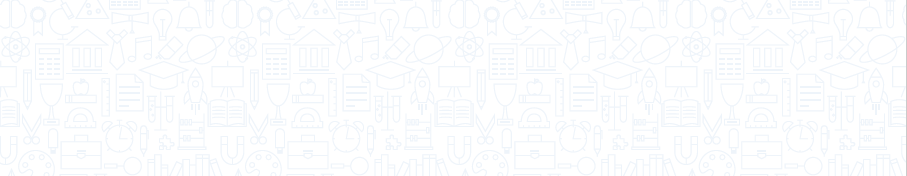 The Arizona A-F
Accountability System
A New System to Empower
Schools, Students, and Parents
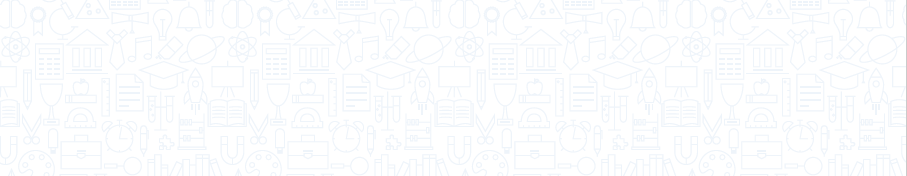 Arizona State Board of Education
Fostering Excellence in Public Education
The Arizona A-F Accountability System
What is Arizona’s A-F  Accountability System?
The A-F Accountability System is designed to empower schools to achieve and increase student success in Arizona by issuing a letter grade to schools based on schools’ academic performance. It is a tool to help schools improve, parents to better understand what school is best for their child, and to help the state identify which schools are in need of support and how to better prioritize resources.
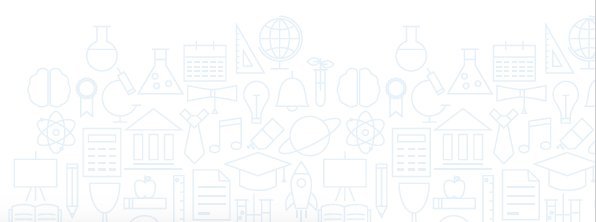 Fostering Excellence in Public Education
The Arizona A-F Accountability System
What is the purpose of  the A-F Accountability  System?
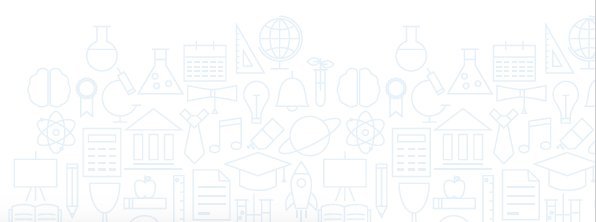 The A-F Accountability System is designed to empower all public elementary, middle and high schools in the state, and serves many purposes and efforts to achieve and increase student success in Arizona. The system:
Provides schools  with quantitative  feedback on what  areas they are  excelling in and  what areas they  need to focus on
Empowers parents  with quantitative  information when  making school  choices
Holds schools  accountable
Fostering Excellence in Public Education
The Arizona A-F Accountability System
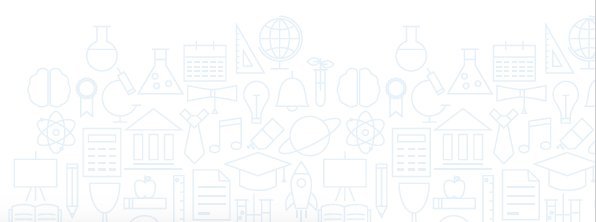 How We Got Here
Arizona is required by federal law to measure  school performance and is required by state law to do so through an A-F letter grade system.

For the development of the 2018-2019 A-F Accountability System, the State Board of Education (Board) built off of the work conducted for the 2016-2017 System which included an ad-hoc committee composed of a diverse group of stakeholders, 17 public hearings conducted across the state and a survey that yielded nearly 1700 responses. 

The Board has continued to rely on input from the public and the field as well as the expertise from its advisory committee comprised of technical and policy experts.
The following principles were identified  in adopting the A-F Accountability Plan:
1
Fairness  & equity
2
Student-level  focus
3
Transparency,  ease of  understanding  & ease of  communication
4
Incentives  for action
Fostering Excellence in Public Education
The Arizona A-F Accountability System
The System Measurements
The system quantitatively measures student proficiency and annual growth in key areas as well as readiness to take the next step in their education or career. Specifically, schools annually earn a letter grade based on a range of comprehensive measures including:

Proficiency in English Language Arts, Math and Science (Federal law requires proficiency on English Language Arts and Math)
Growth in English Language Arts and Math (Required by federal law) and in high school, subgroup growth in English Language Arts and Math, Graduation Rate and Dropout Rate
Proficiency and Growth of English Language Learners (Required by federal law)
Graduation Rate (Required by federal law)
Acceleration and Readiness Measures, which consists of several  measures including chronic absenteeism and the improved growth of subgroups (economically disadvantaged, special education, etc.).
College and Career Readiness Indicators, which includes passing  the ACT or SAT or earning an industry credential, certificate or licenses
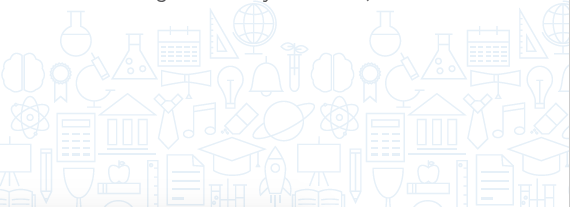 Fostering Excellence in Public Education
The Arizona A-F Accountability System
2018-2019 Refinements
The K-8 model was kept largely the same to provide consistency to the field and the system. 

The 9-12 model required changes to accommodate the Menu of Assessments. For the first time, schools were able to use three assessments across different grade levels in the 2018-2019 school year; previously all schools were administering the same assessment in similar grades. This had implications for the Proficiency and Growth indicators. 

The Growth indicator was replaced with a new Indicator: Subgroup Improvement. Subgroup Improvement measures student subgroups ‘improvement on the assessment administered (10%), graduation rate (5%) and dropout (5%).
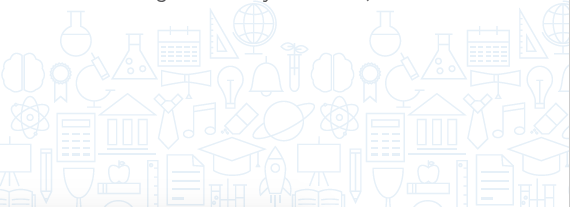 Fostering Excellence in Public Education
The Arizona A-F Accountability System
How the Grades are Calculated
For K-8 schools, the plan provides for multiple indicators weighted as follows:
English Language  Learners’ growth  and proficiency  at 10%
Student  proficiency  at 30%
10%
10%
30%
Acceleration  and readiness  measures at 10%
50%
Student  growth at 50%
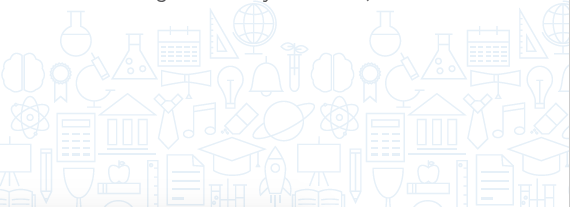 Fostering Excellence in Public Education
The Arizona A-F Accountability System
How the Grades are Calculated
The 9-12 plan provides for multiple indicators weighted as follows:
College and  career readiness  measures at 20%
Student  proficiency  at 30%
20%
30%
Graduation  rate at 20%
20%
20%
Subgroup Improvement at 20%
10%
English Language  Learners’ growth and  proficiency at 10%
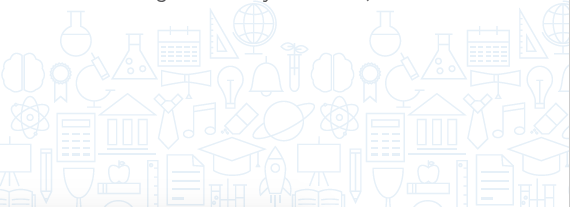 Fostering Excellence in Public Education
The Arizona A-F Accountability System
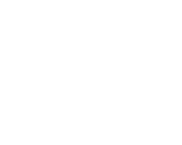 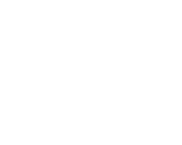 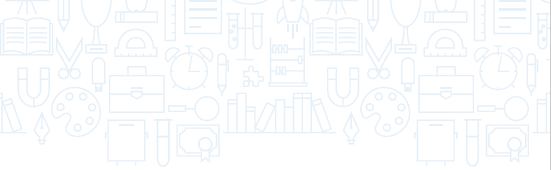 What Does  Each Letter  Grade Mean?
A
Annually every elementary,  middle and high school  will receive a letter grade. 

Descriptions of the grades  are as follows:
Excellent
B
Highly Performing
C
Performing
D
Minimally Performing
F
Failing
Fostering Excellence in Public Education
The Arizona A-F Accountability System
What Does Each Letter Grade Mean?
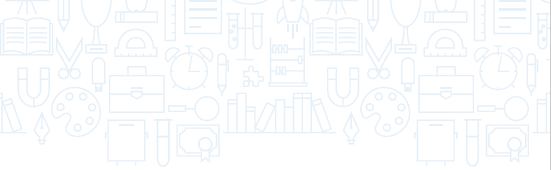 Fostering Excellence in Public Education
The Arizona A-F Accountability System
The Difference Between  Quantitative Data and  Qualitative Data
The new A-F Accountability System assesses Quantitative Data,  such as test results and graduation results that are measurable.

Qualitative Data, such as different awards earned, quality of music  programs, PTA involvement, etc. is subjective, so it is not included  in this system, but is part of the larger picture when evaluating  which school is right for individual students.
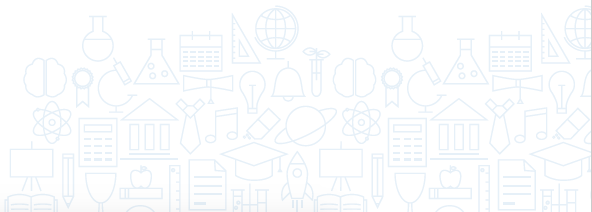 Fostering Excellence in Public Education
The Arizona A-F Accountability System
Next Steps
2018-2019 A-F Letter Grades will be released in the Fall of 2019 after the Board sets cut scores. 

At the same time, the Board will begin work on the 2019-2020 and 2020-2021 Accountability Systems.

Feedback can be submitted to the Board’s email inbox at inbox@azsbe.az.gov.
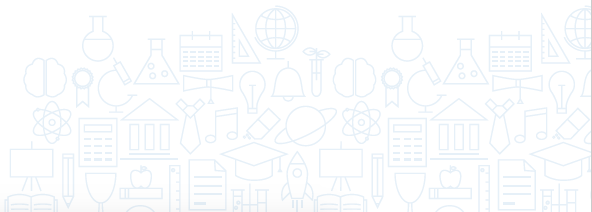 Fostering Excellence in Public Education
The Arizona A-F Accountability System
Additional  Resources
To view school report cards: https://azreportcards.azed.gov/
A complete breakdown of the calculations, including the preliminary letter grades, may be found at  https://azsbe.az.gov/f-school-letter-grades
Previous school letter grades may be found at:
www.azed.gov/accountability-research/reportcards/

How Arizona ranks in comparison to other states that  have adopted an A-F rating system:  www.edexcellence.net/publications/rating-the-ratings
Fostering Excellence in Public Education